Figure 6 Correlation between infarct size and prolongation of intracellular acidosis during reperfusion (time to pHi ...
Cardiovasc Res, Volume 81, Issue 1, 1 January 2009, Pages 116–122, https://doi.org/10.1093/cvr/cvn260
The content of this slide may be subject to copyright: please see the slide notes for details.
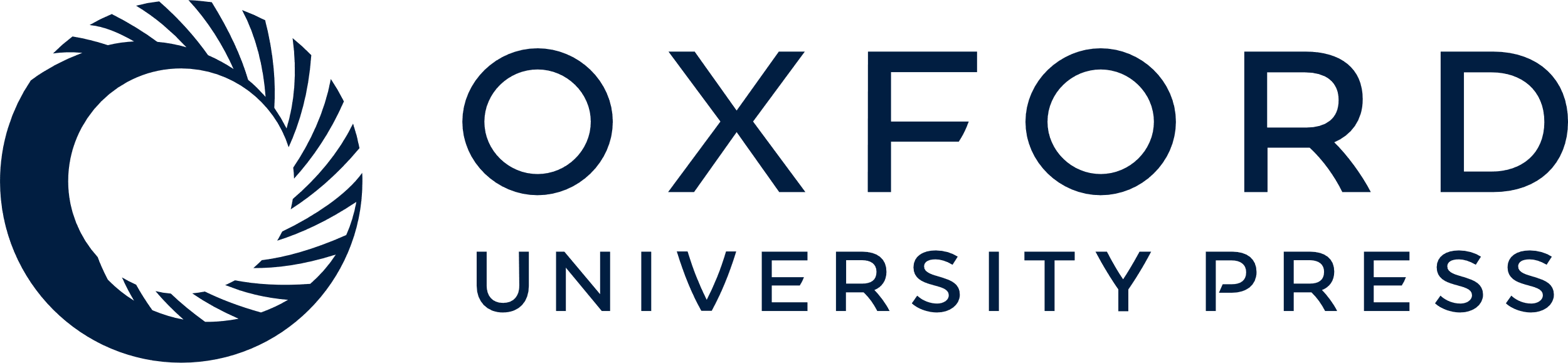 [Speaker Notes: Figure 6 Correlation between infarct size and prolongation of intracellular acidosis during reperfusion (time to pHi recovery).


Unless provided in the caption above, the following copyright applies to the content of this slide: Published on behalf of the European Society of Cardiology. All rights reserved. © The Author 2008. For permissions please email: journals.permissions@oxfordjournals.org]